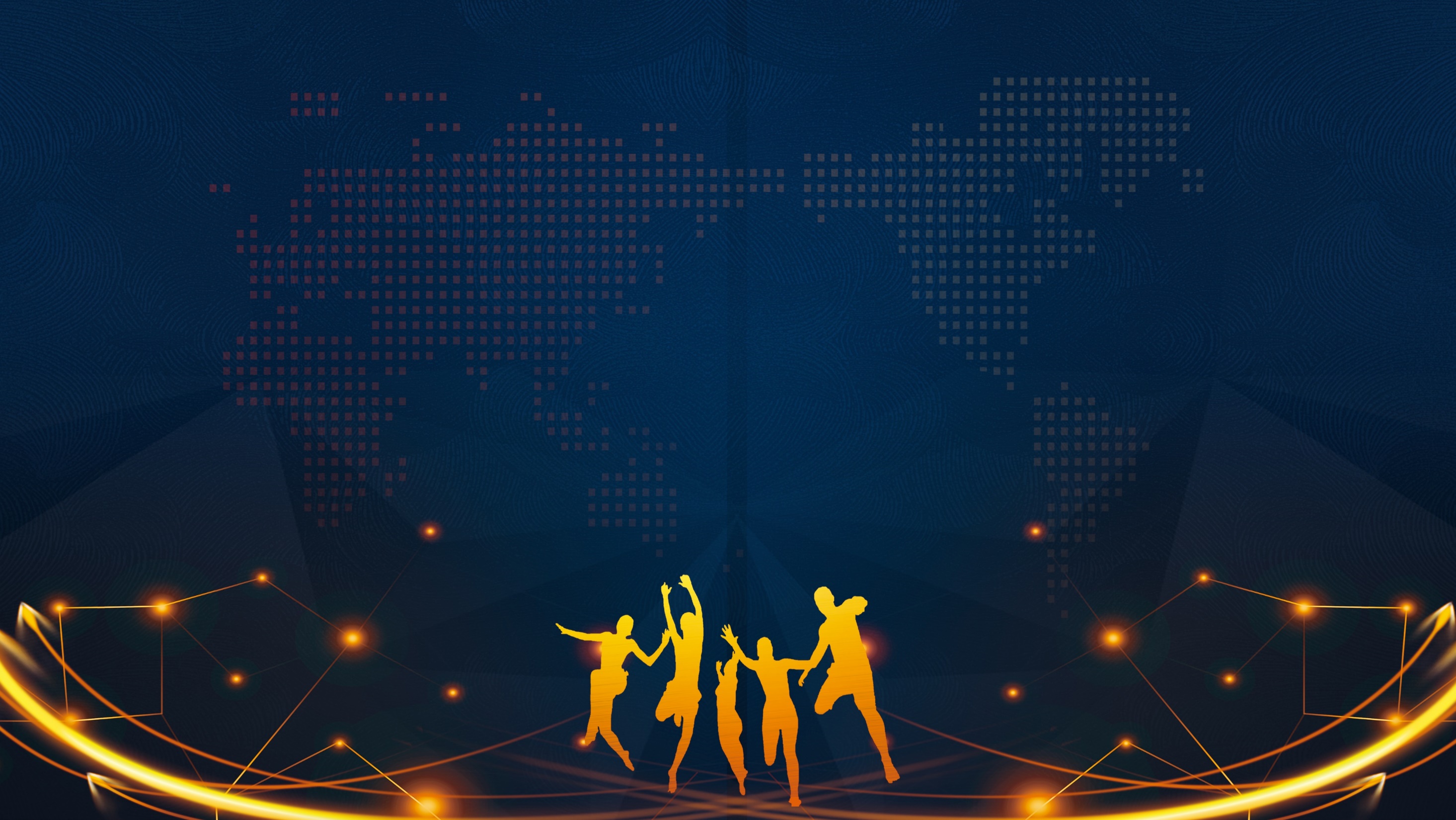 奋力前行 勿忘初心
A company is an association or collection of individuals, whether natural persons, legal persons, or a mixture of both. Company members share a common purpose.
总结计划/述职报告/工作汇报/工作计划
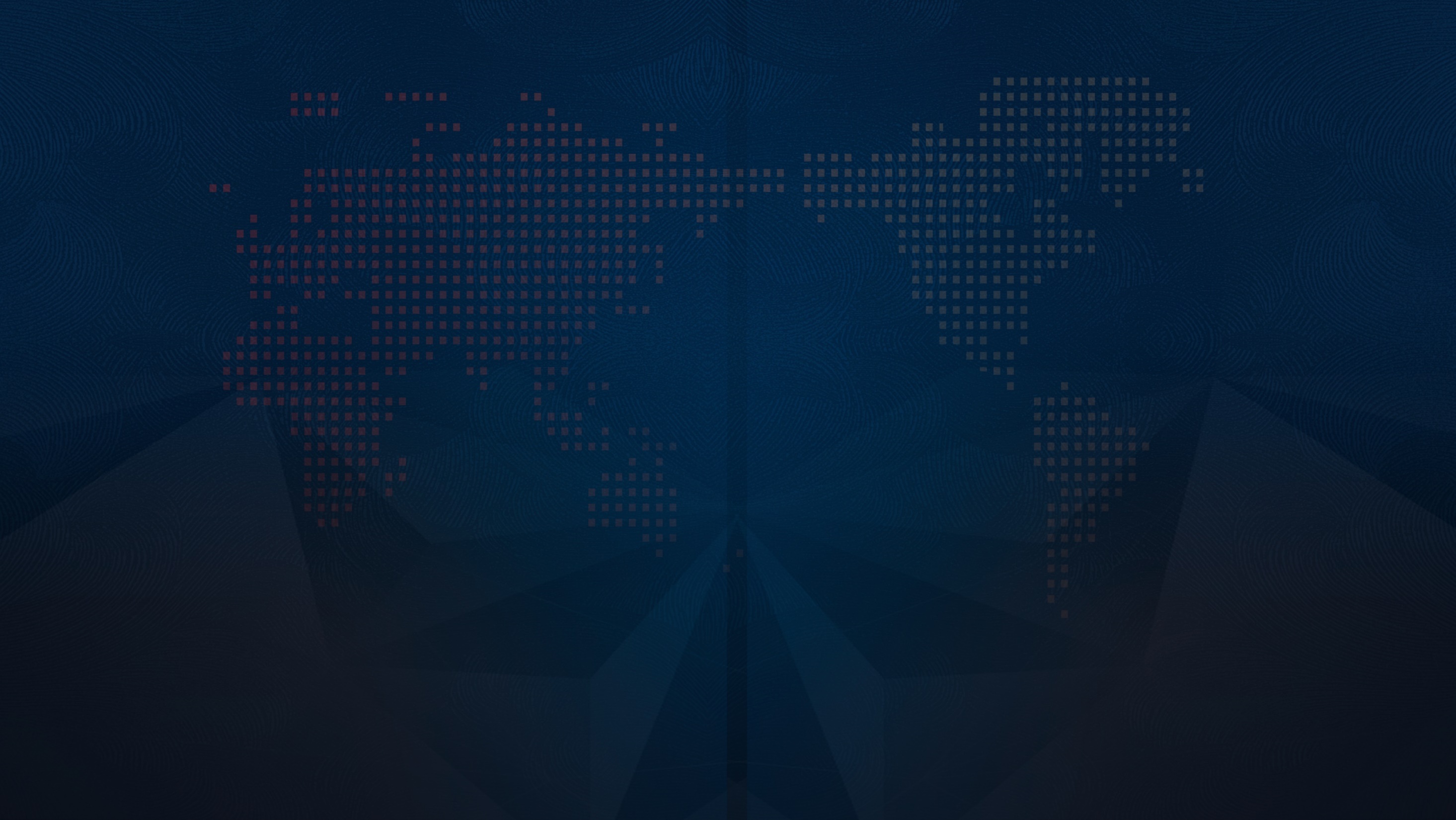 目 录
CONTENTS
01
02
03
04
05
工作经验总结
后续工作目标
工作进度计划
具体工作措施
工作完成情况
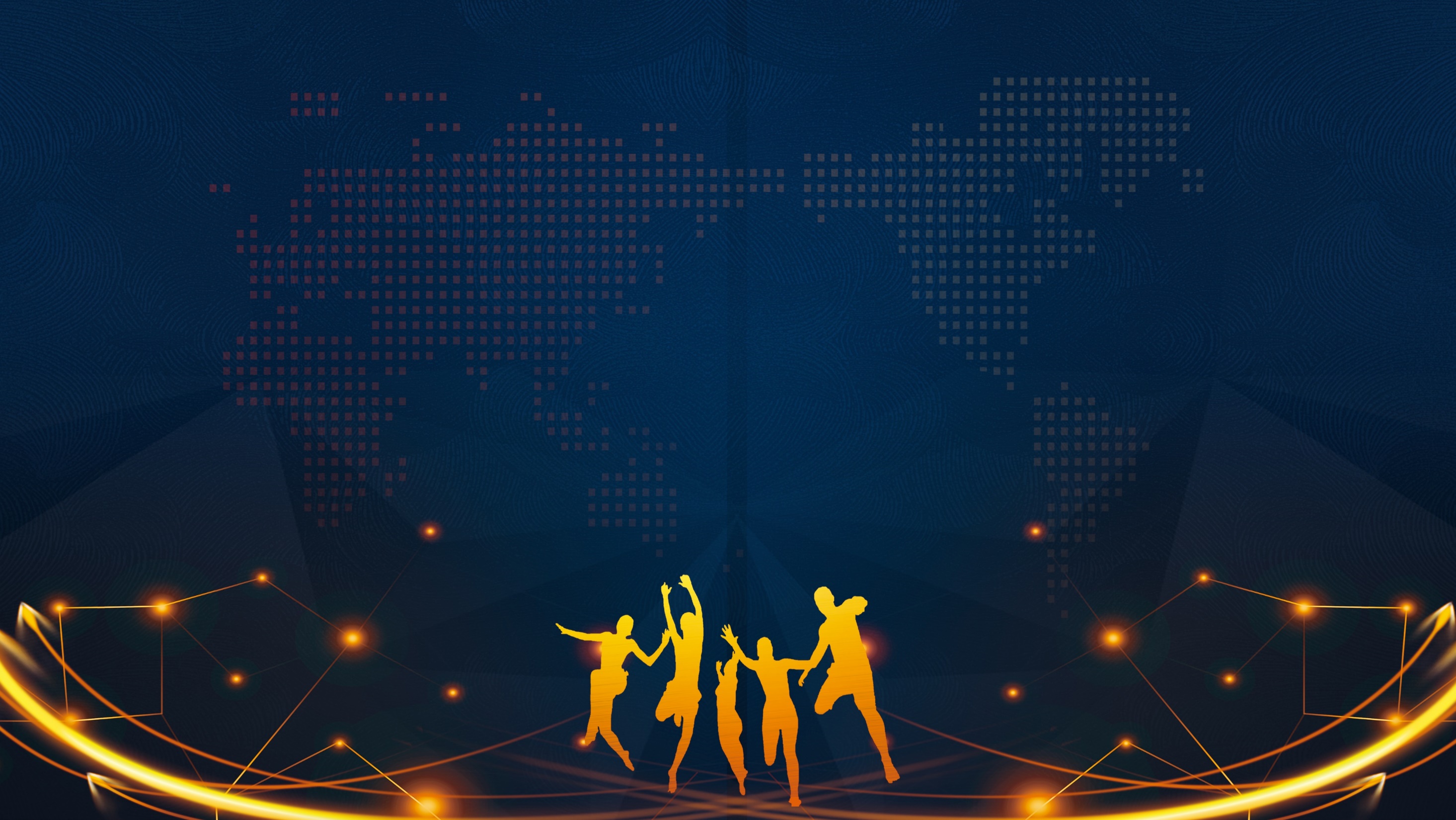 01
工作完成情况
WORK COMPLETION
A company is an association or collection of individuals, whether natural persons, legal persons, or a mixture of both.
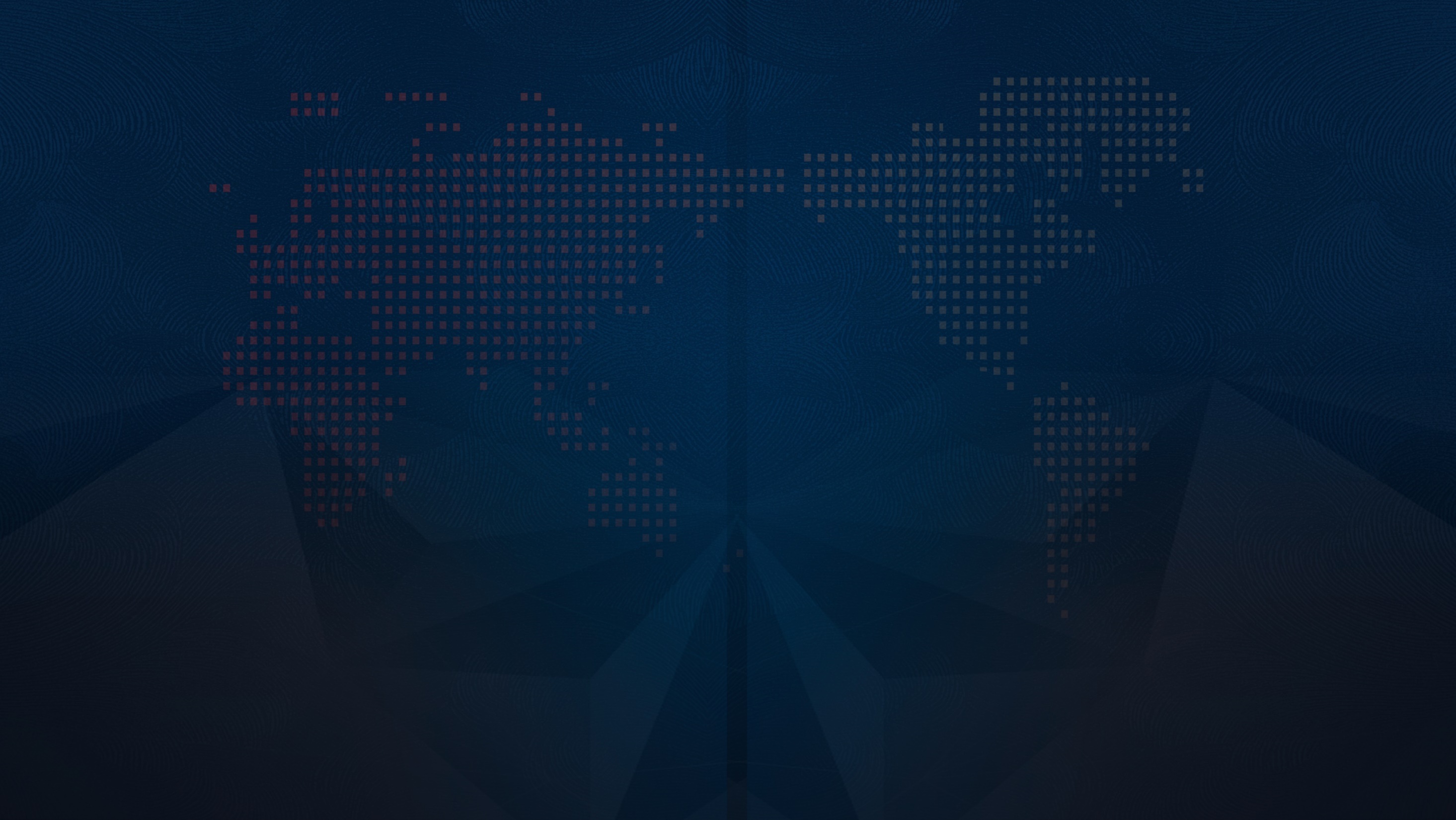 工作完成情况
01
WORK COMPLETION
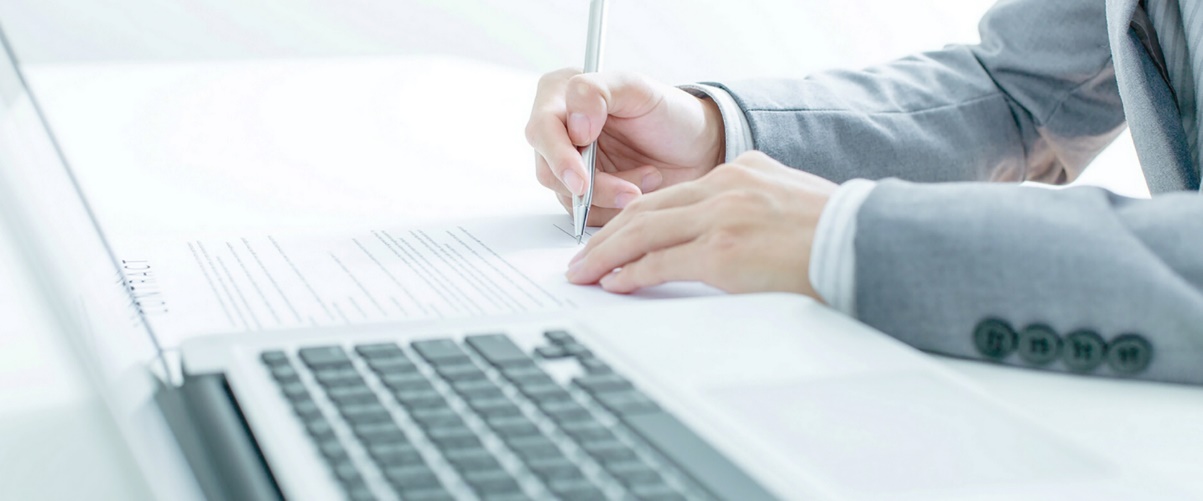 编辑标题
点击文本框即可进行编辑输入相关内容点击文本框即可进行编辑输入相关内容点击文本框即可进行编辑输入相关内容
A company is an association or collection of individuals, whether natural persons, legal persons, or a mixture of both a company is an association or collection of individuals
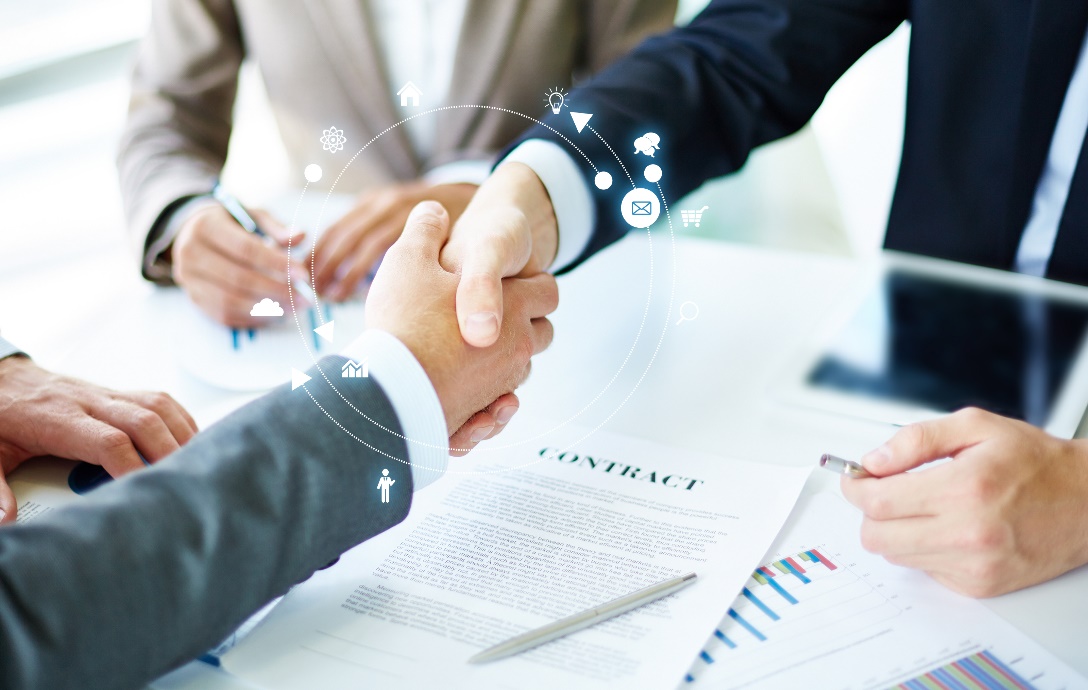 编辑标题
点击文本框即可进行编辑输入相关内容点击文本框即可进行编辑输入相关内容点击文本框即可进行编辑输入相关内容
A company is an association or collection of individuals, whether natural persons, legal persons, or a mixture of both a company is an association or collection of individuals
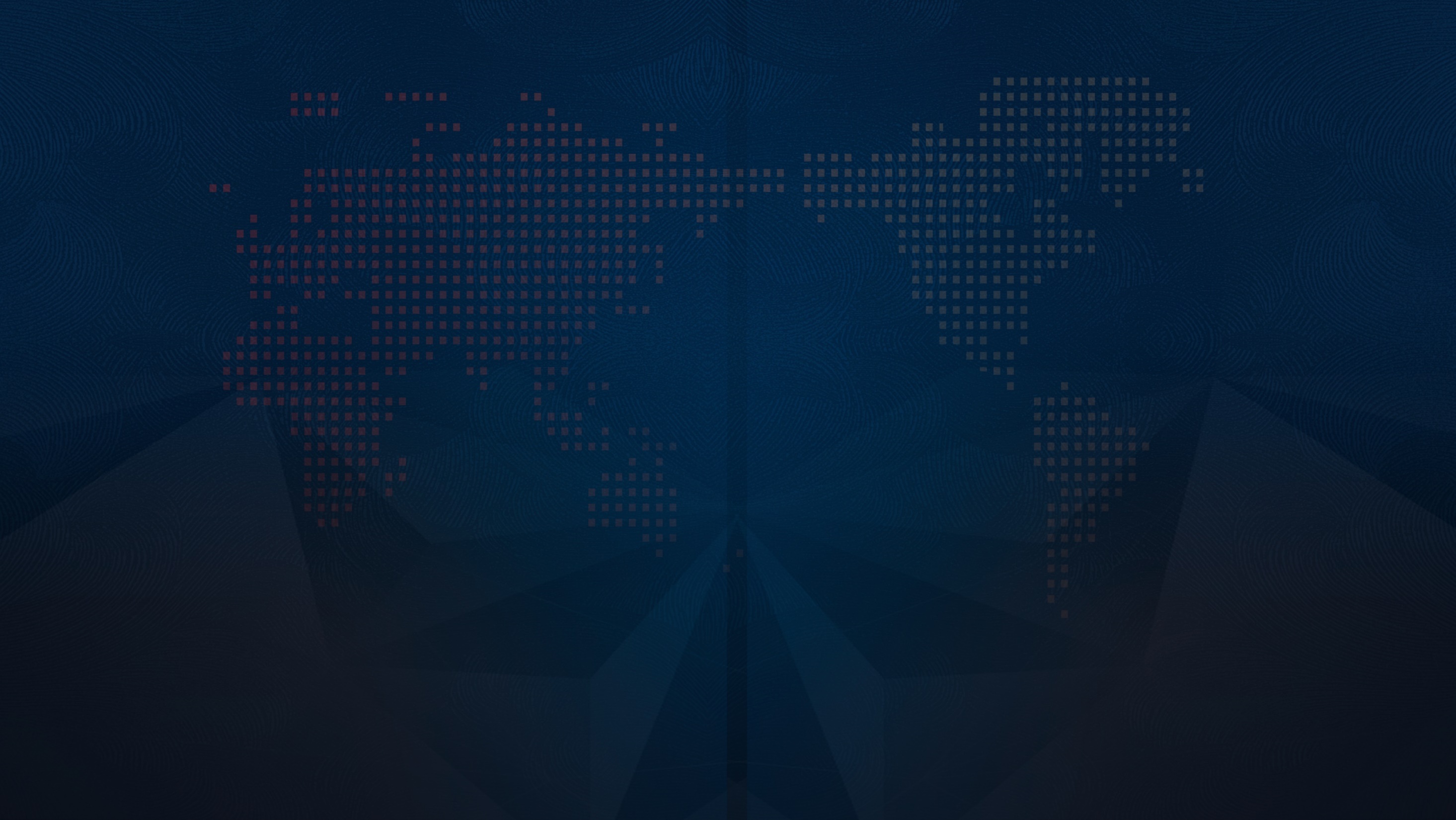 工作完成情况
01
WORK COMPLETION
编辑标题
编辑标题
点击文本框即可进行编辑输入相关内容点击文本框即可进行编辑输入相关内容
点击文本框即可进行编辑输入相关内容点击文本框即可进行编辑输入相关内容
编辑标题
编辑标题
编辑标题
点击文本框即可进行编辑输入相关内容点击文本框即可进行编辑输入相关内容
点击文本框即可进行编辑输入相关内容点击文本框即可进行编辑输入相关内容
点击文本框即可进行编辑输入相关内容点击文本框即可进行编辑输入相关内容
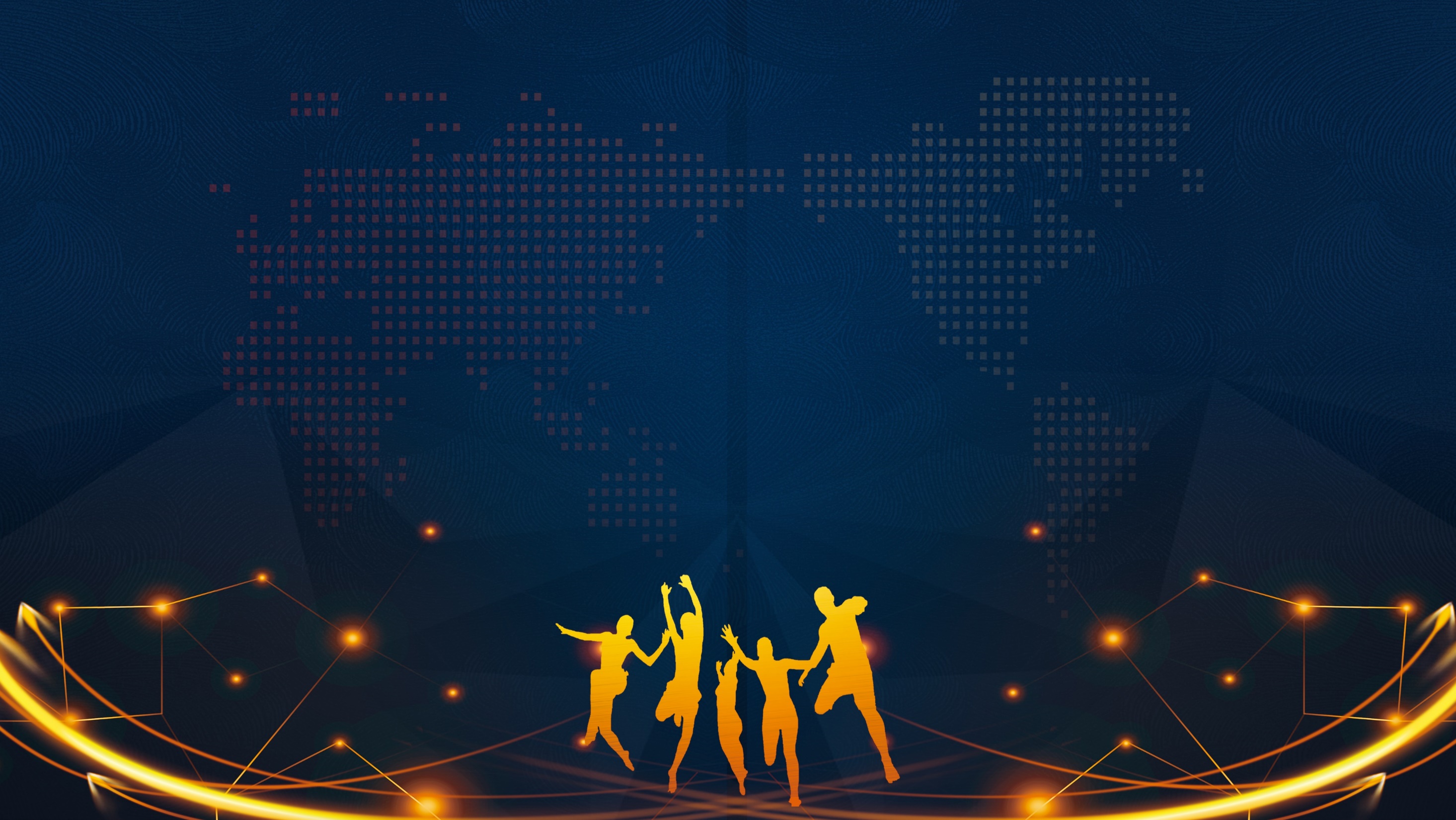 02
工作经验总结
SUMMARY OF WORK EXPERIENCE
A company is an association or collection of individuals, whether natural persons, legal persons, or a mixture of both.
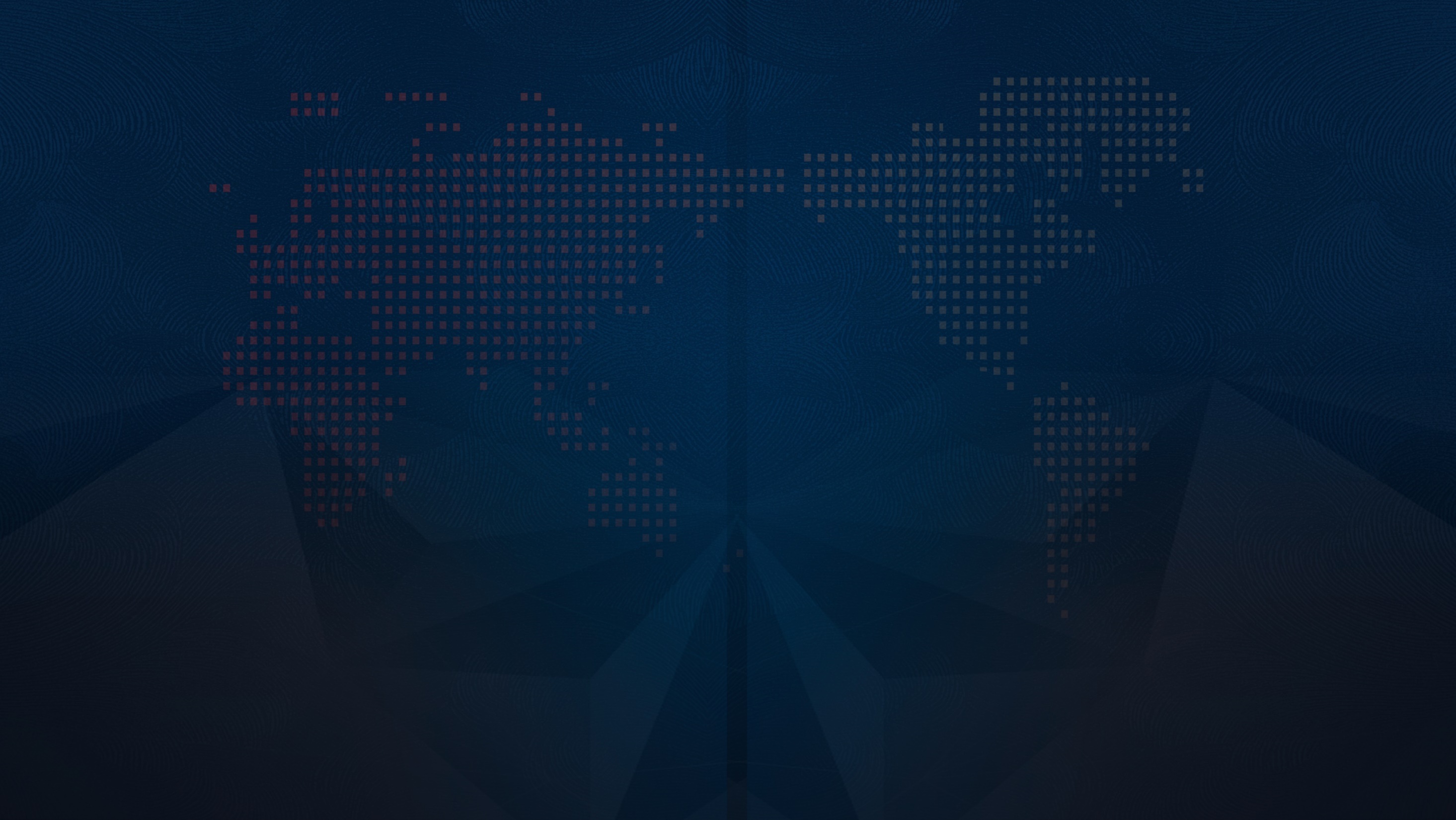 工作经验总结
02
SUMMARY OF WORK EXPERIENCE
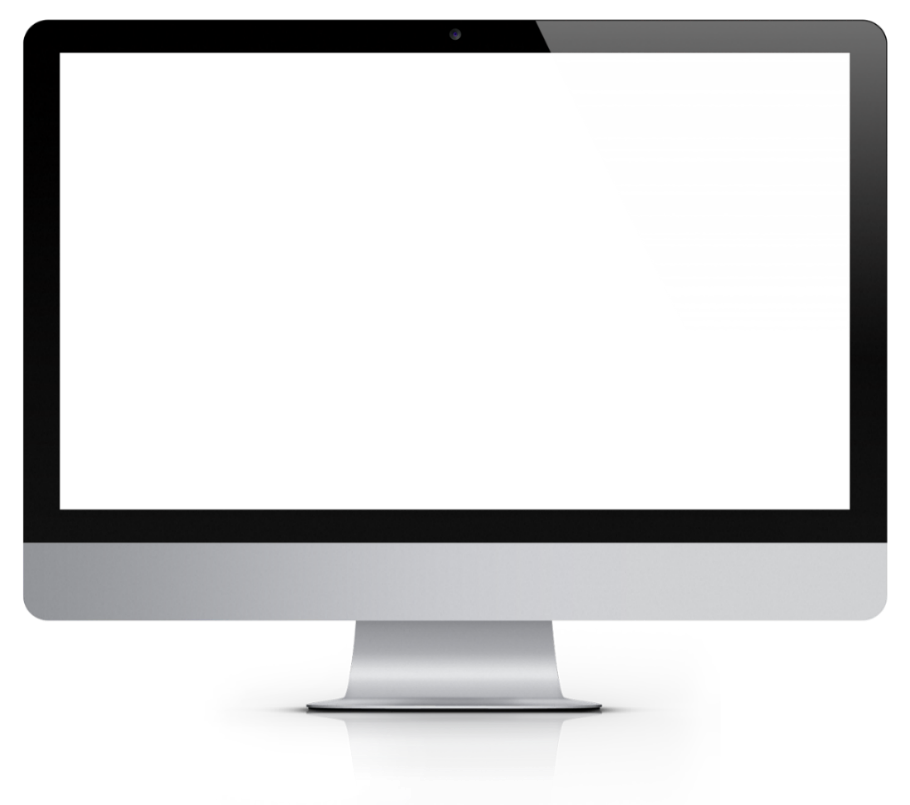 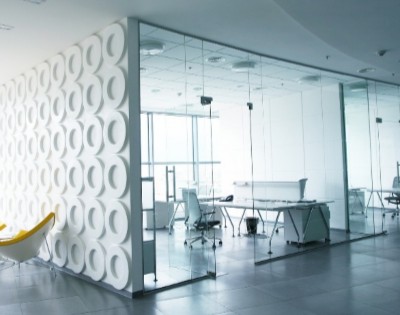 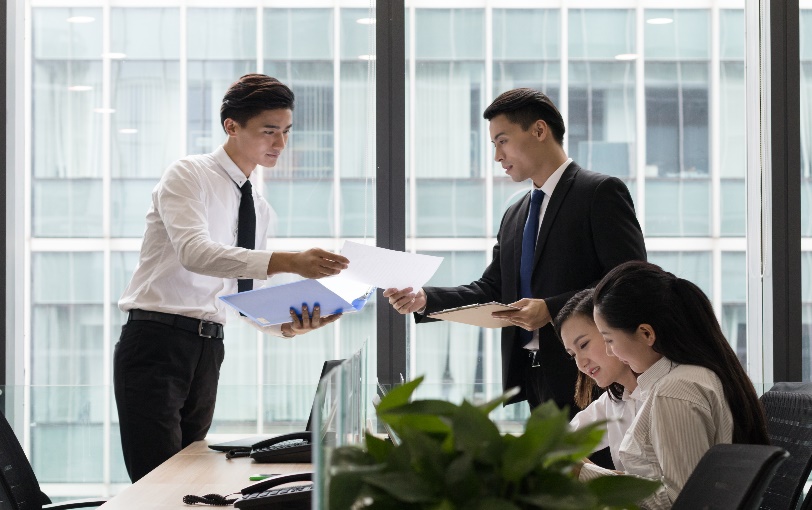 点击文本框即可进行编辑输入相关内容
点击文本框即可进行编辑输入相关内容
点击文本框即可进行编辑输入相关内容
点击文本框即可进行编辑输入相关内容
点击文本框即可进行编辑输入相关内容
点击文本框即可进行编辑输入相关内容
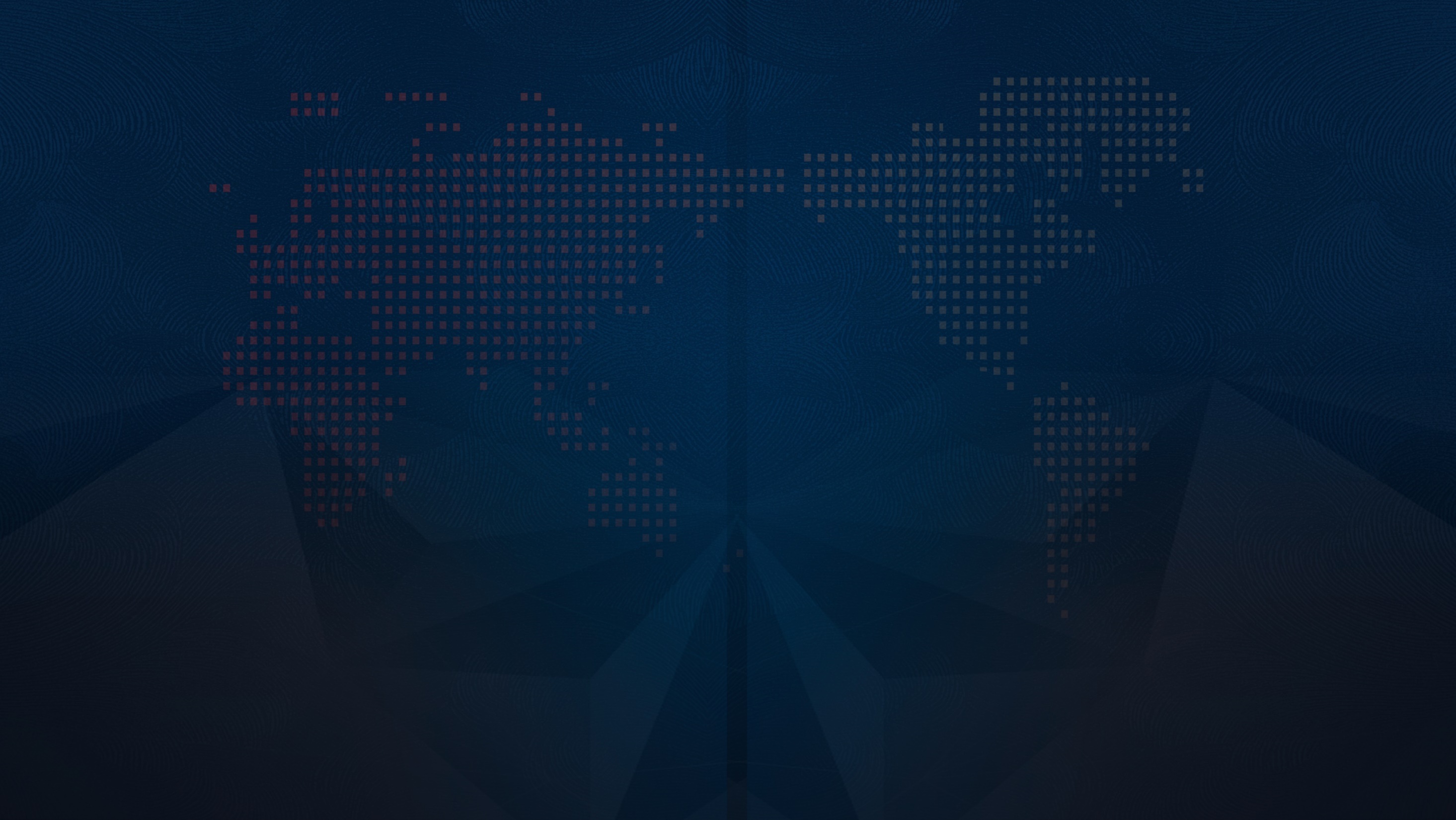 工作经验总结
02
SUMMARY OF WORK EXPERIENCE
点击文本框即可进行编辑输入相关内容点击文本框即可进行编辑输入相关内容点击文本框即可进行编辑输入相关内容
点击文本框即可进行编辑输入相关内容点击文本框即可进行编辑输入相关内容点击文本框即可进行编辑输入相关内容
1
2
3
4
点击文本框即可进行编辑输入相关内容点击文本框即可进行编辑输入相关内容点击文本框即可进行编辑输入相关内容
点击文本框即可进行编辑输入相关内容点击文本框即可进行编辑输入相关内容点击文本框即可进行编辑输入相关内容
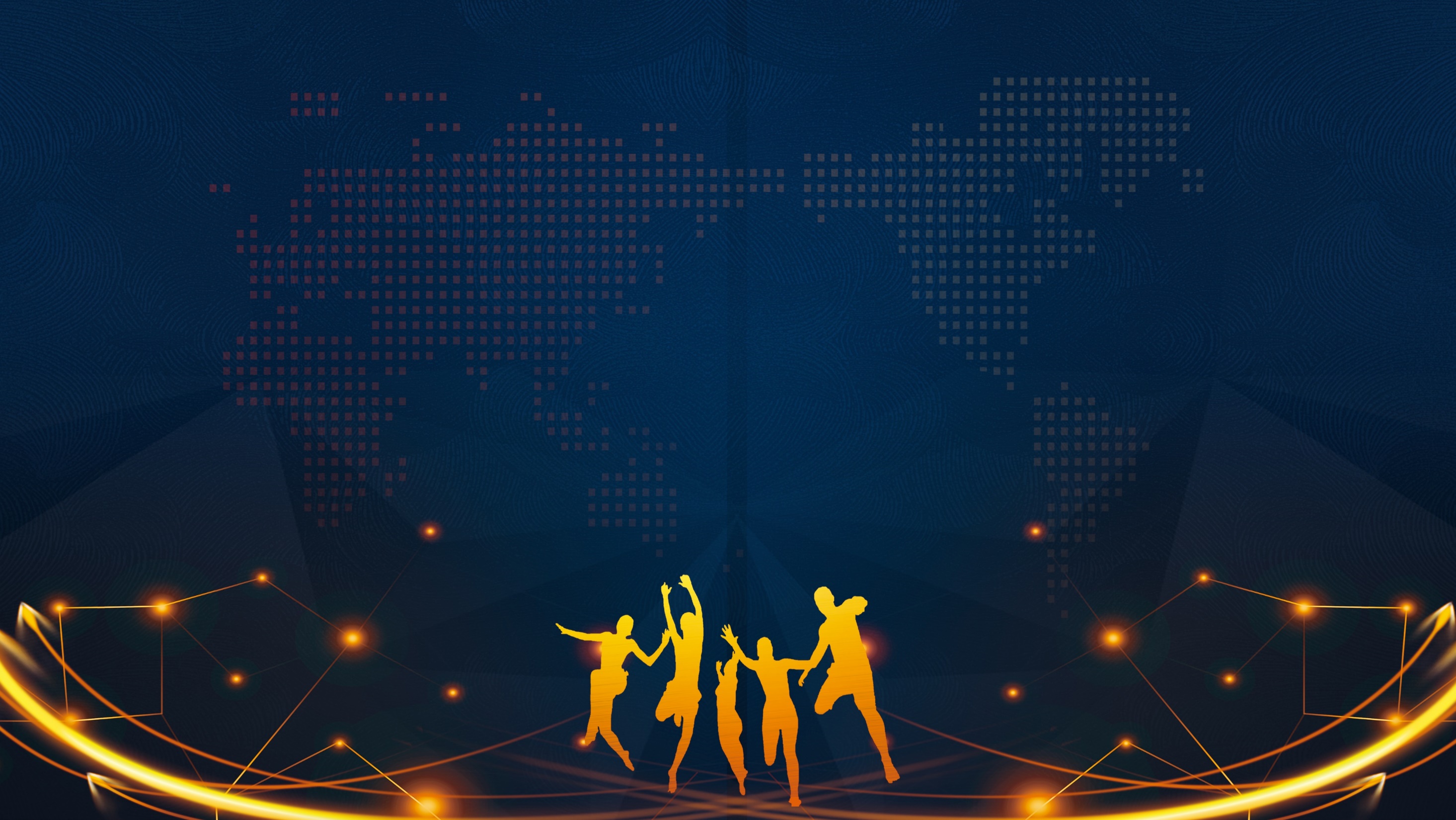 03
后续工作目标
FOLLOW-UP WORK GOALS
A company is an association or collection of individuals, whether natural persons, legal persons, or a mixture of both.
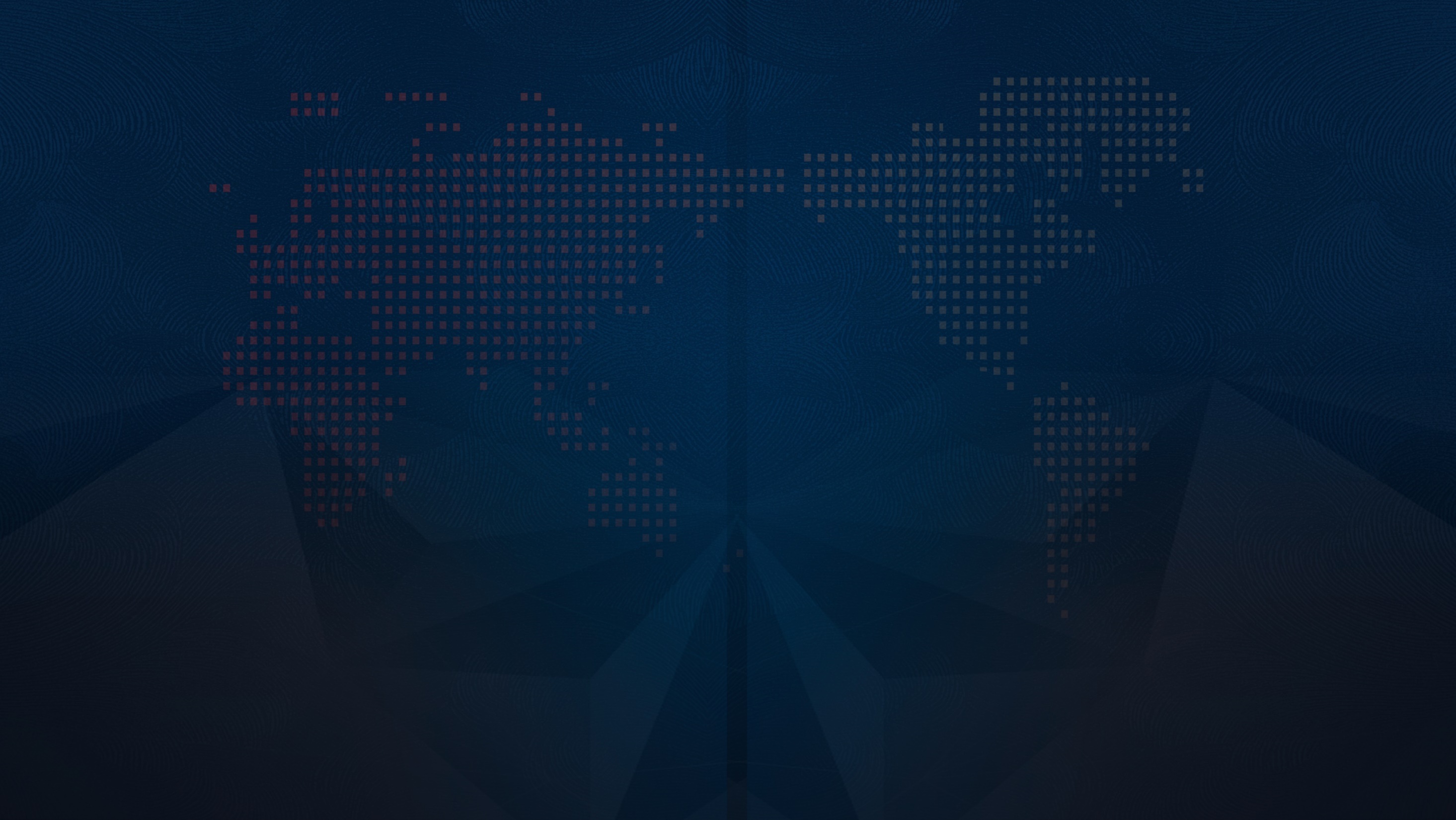 后续工作目标
03
FOLLOW-UP WORK GOALS
YOUR TITLE
点击文本框即可进行编辑输入相关内容点击文本框即可进行编辑输入相关内容
YOUR TITLE
点击文本框即可进行编辑输入相关内容点击文本框即可进行编辑输入相关内容
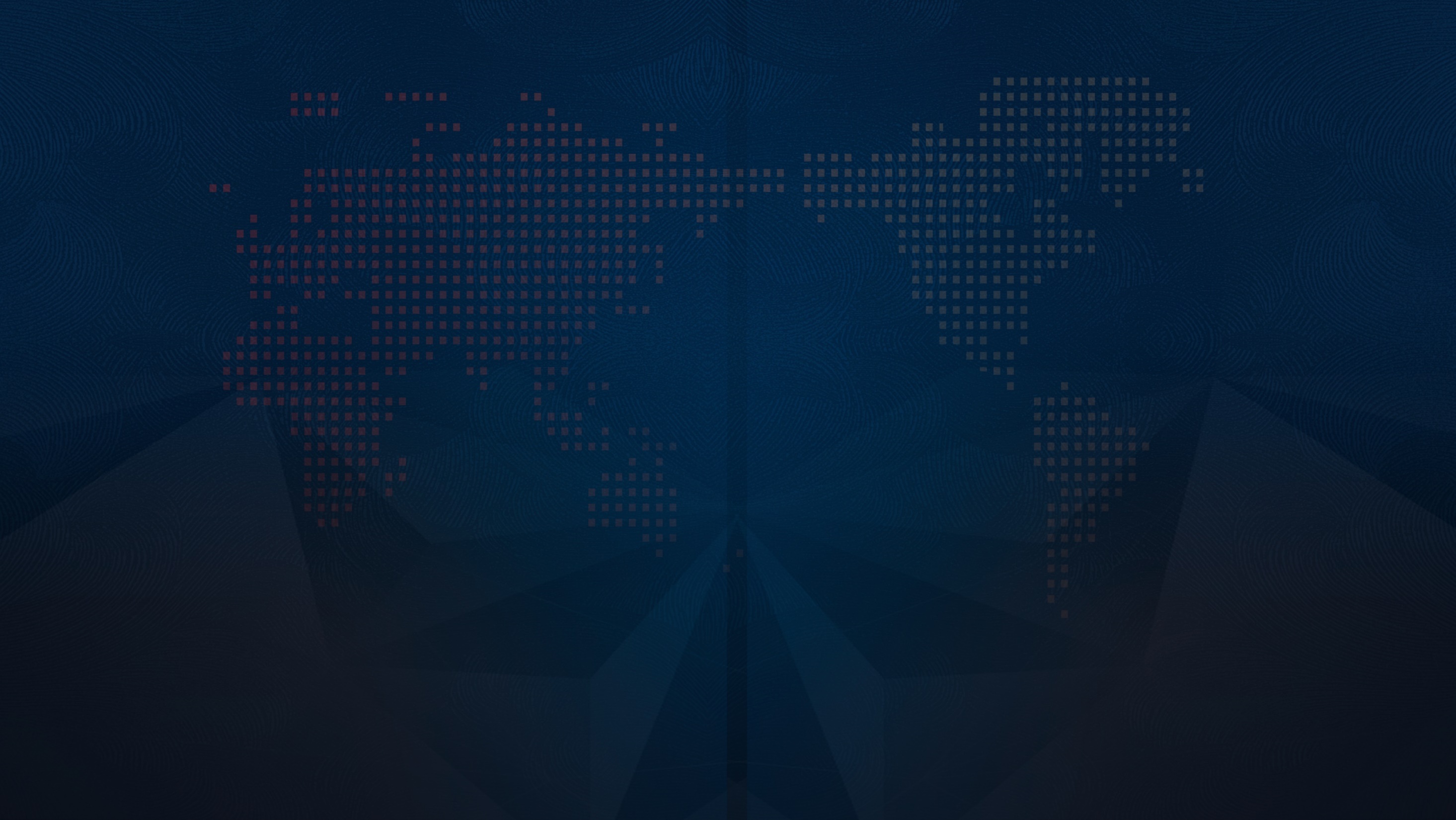 后续工作目标
03
FOLLOW-UP WORK GOALS
编辑标题
编辑标题
点击文本框即可进行编辑输入相关内容点击文本框即可进行编辑输入相关内容
点击文本框即可进行编辑输入相关内容点击文本框即可进行编辑输入相关内容
编辑标题
编辑标题
点击文本框即可进行编辑输入相关内容点击文本框即可进行编辑输入相关内容
点击文本框即可进行编辑输入相关内容点击文本框即可进行编辑输入相关内容
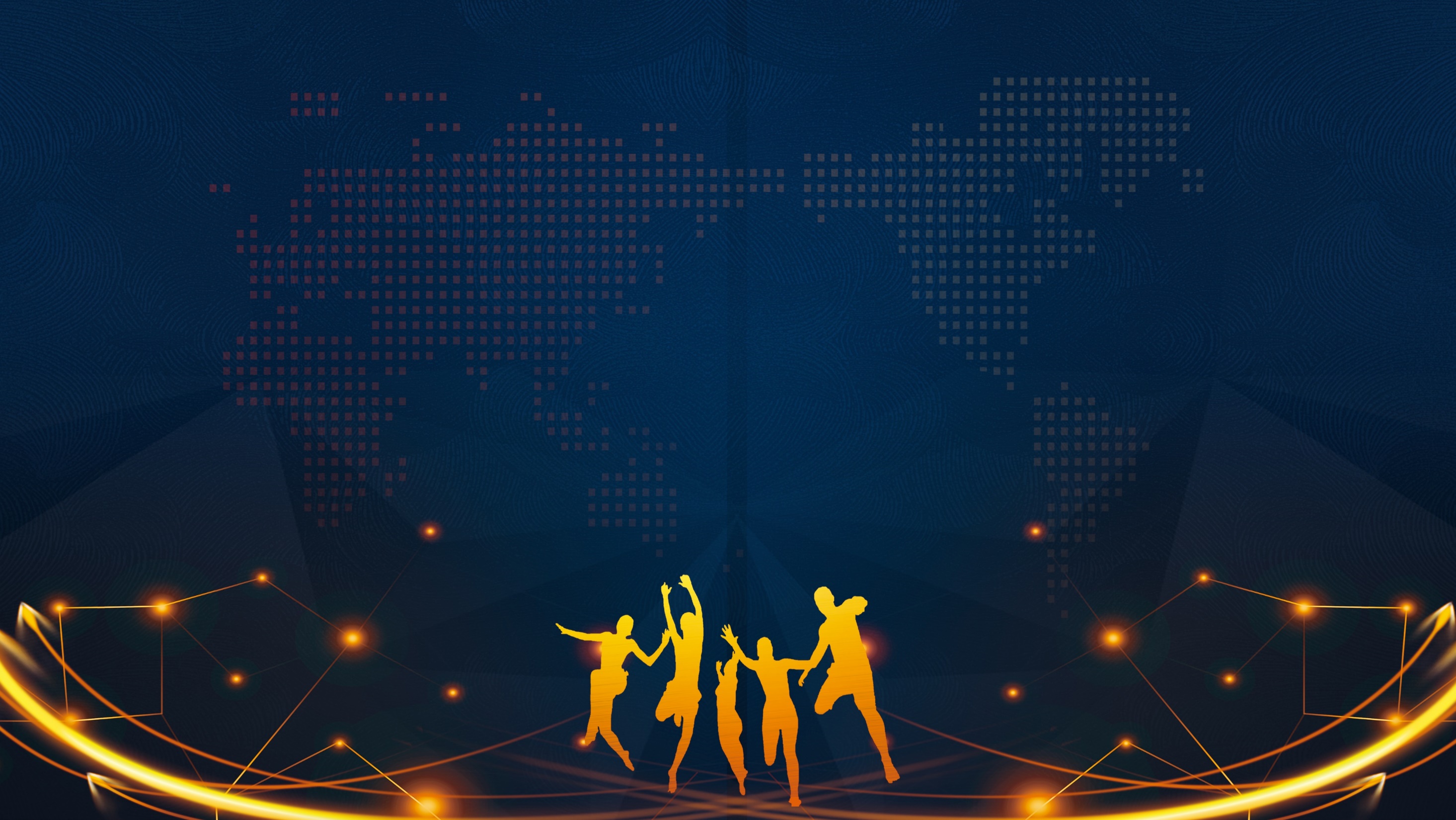 04
工作进度计划
WORK SCHEDULE
A company is an association or collection of individuals, whether natural persons, legal persons, or a mixture of both.
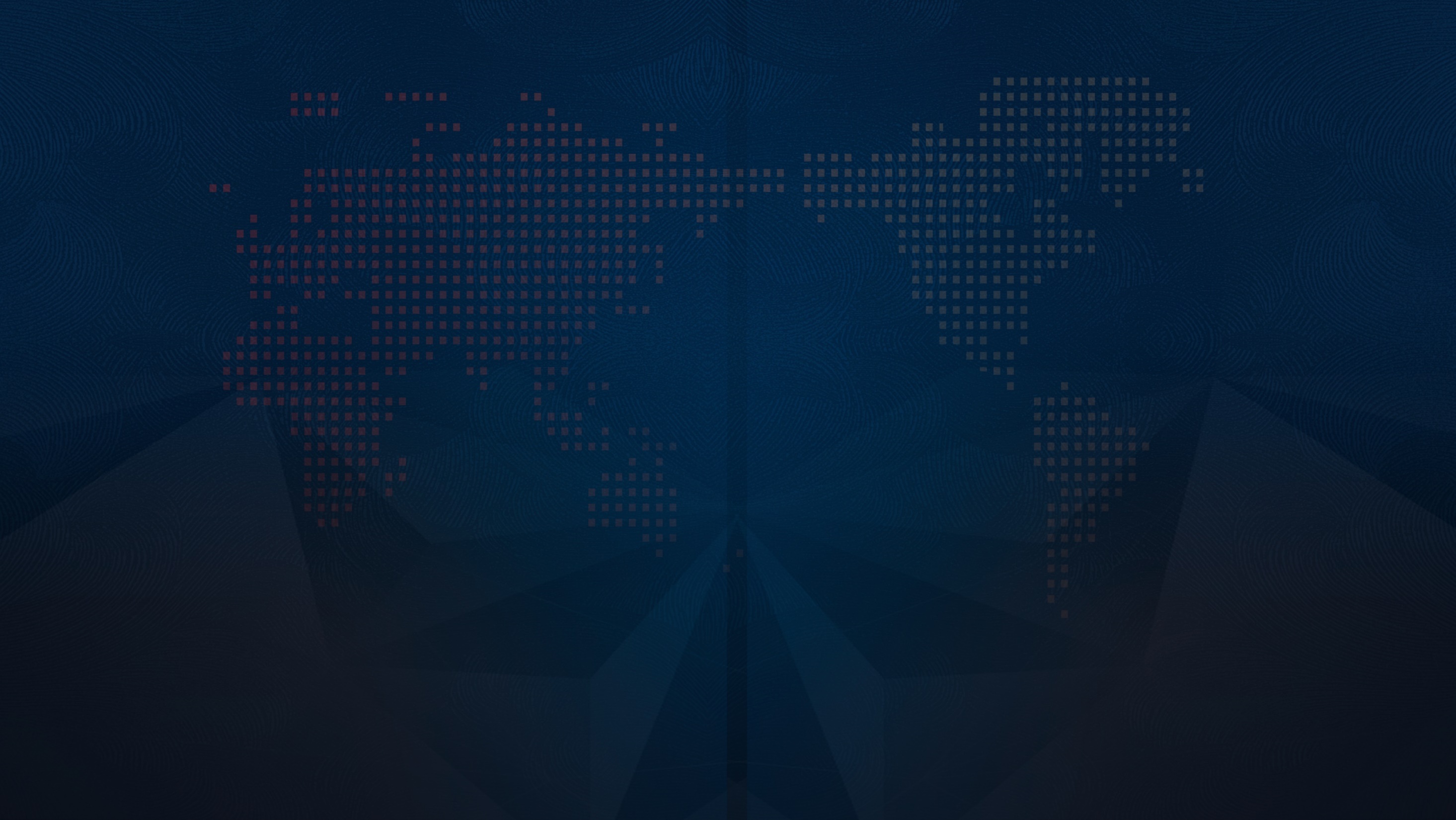 工作进度计划
04
WORK SCHEDULE
Feature One
添加标题
Feature Two
点击文本框即可进行编辑输入相关内容点击文本框即可进行编辑输入相关内容
添加标题
点击文本框即可进行编辑输入相关内容点击文本框即可进行编辑输入相关内容
Feature Three
添加标题
Feature four
点击文本框即可进行编辑输入相关内容点击文本框即可进行编辑输入相关内容
添加标题
点击文本框即可进行编辑输入相关内容点击文本框即可进行编辑输入相关内容
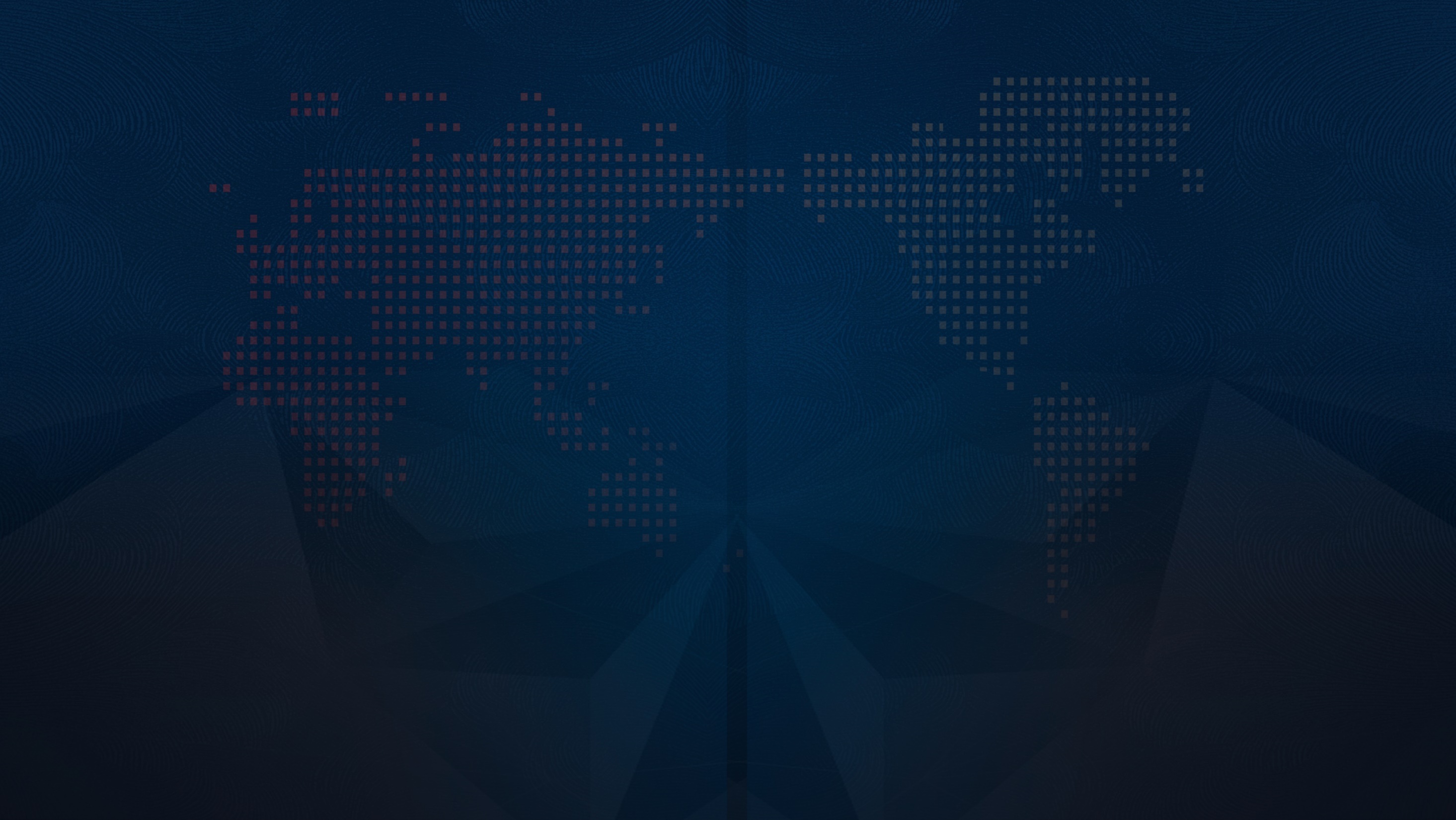 工作进度计划
04
WORK SCHEDULE
点击文本框即可进行编辑输入相关内容点击文本框即可进行编辑输入相关内容
text here
text here
点击文本框即可进行编辑输入相关内容点击文本框即可进行编辑输入相关内容
text here
text here
text here
点击文本框即可进行编辑输入相关内容点击文本框即可进行编辑输入相关内容
text here
text here
点击文本框即可进行编辑输入相关内容点击文本框即可进行编辑输入相关内容
text here
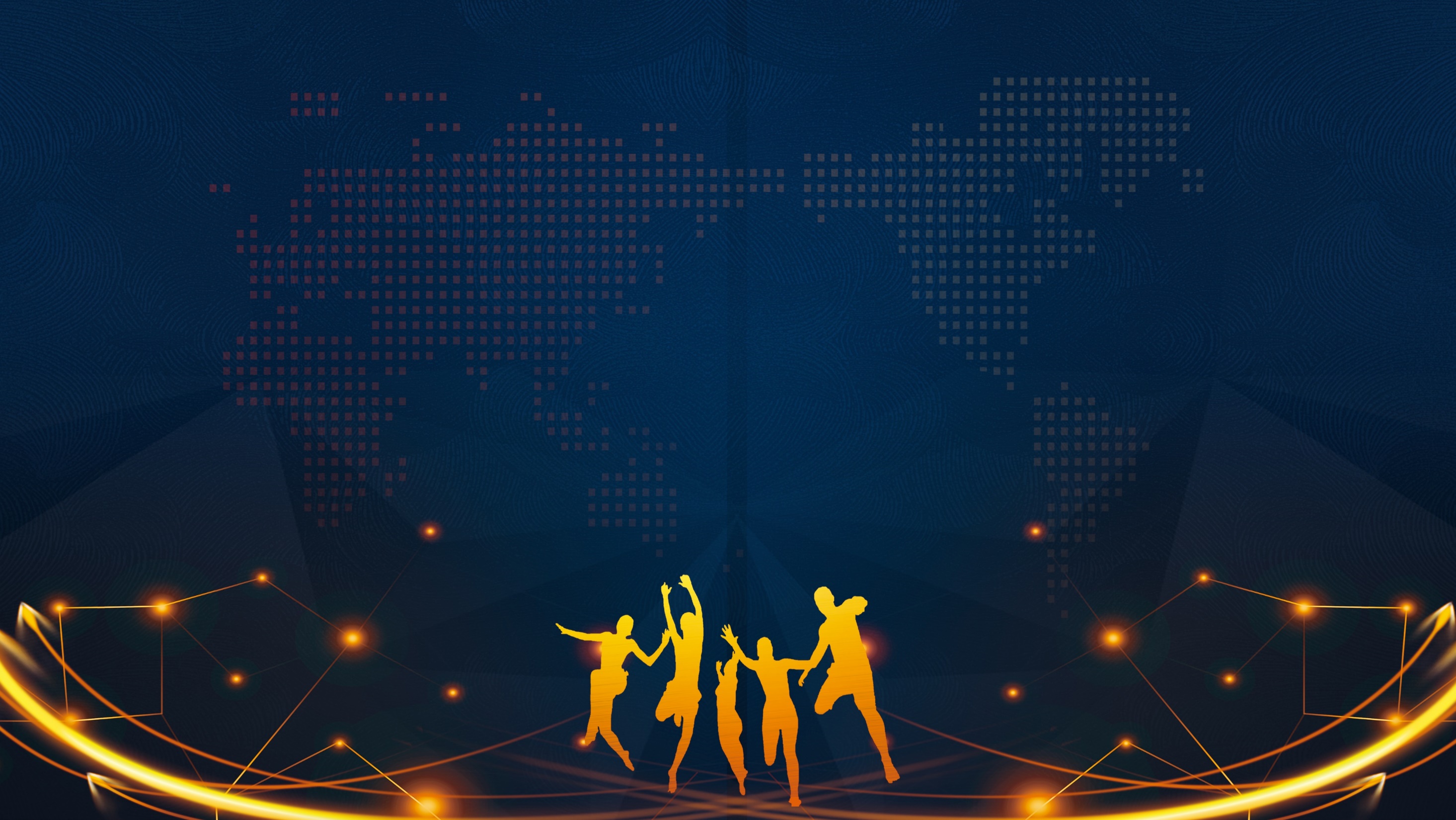 05
具体工作措施
SPECIFIC WORK MEASURES
A company is an association or collection of individuals, whether natural persons, legal persons, or a mixture of both.
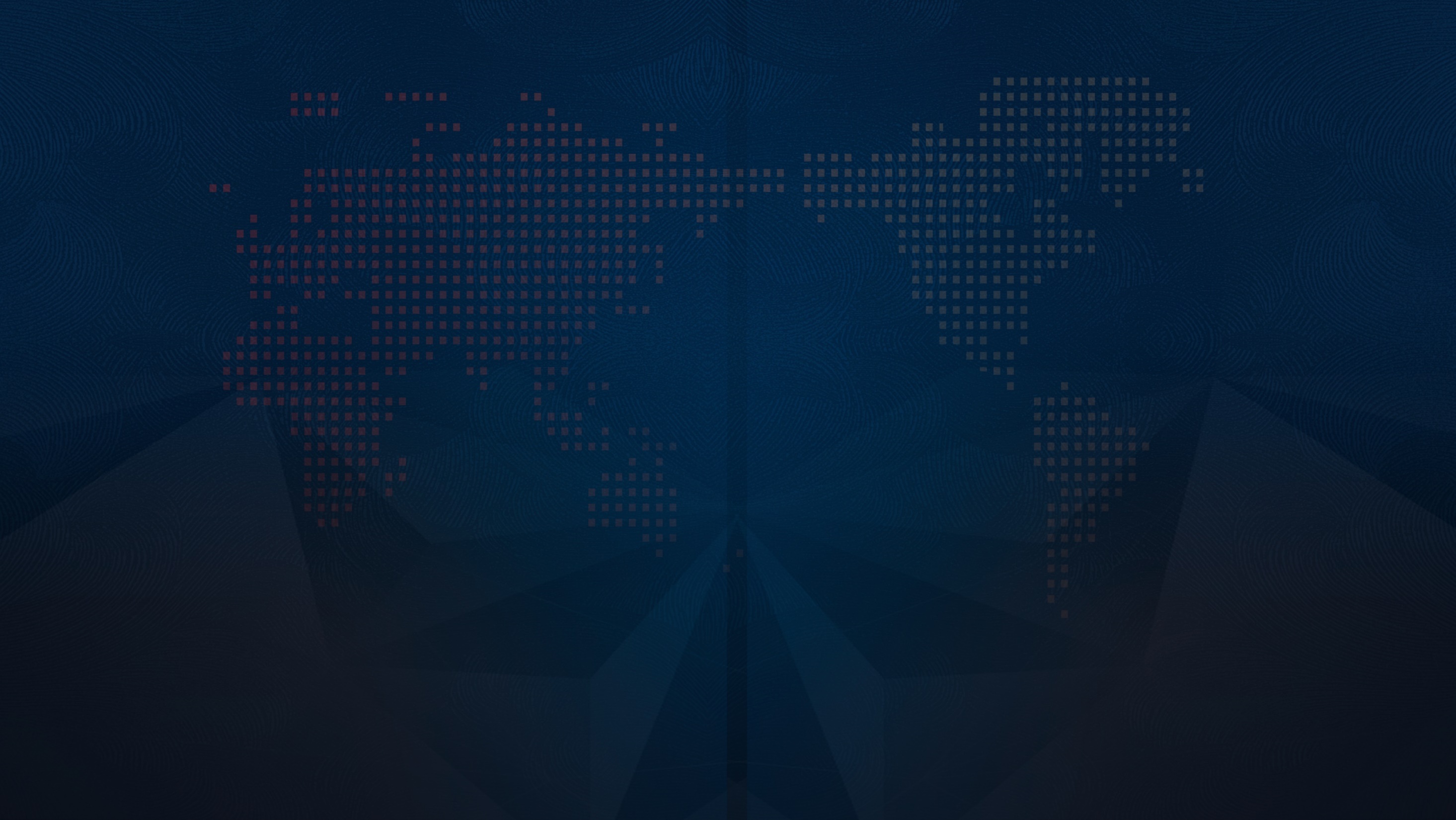 具体工作措施
05
SPECIFIC WORK MEASURES
KEY WORD
编辑标题
编辑标题
编辑标题
编辑标题
点击文本框即可进行编辑输入相关内容点击文本框即可进行编辑输入相关内容
点击文本框即可进行编辑输入相关内容点击文本框即可进行编辑输入相关内容
点击文本框即可进行编辑输入相关内容点击文本框即可进行编辑输入相关内容
点击文本框即可进行编辑输入相关内容点击文本框即可进行编辑输入相关内容
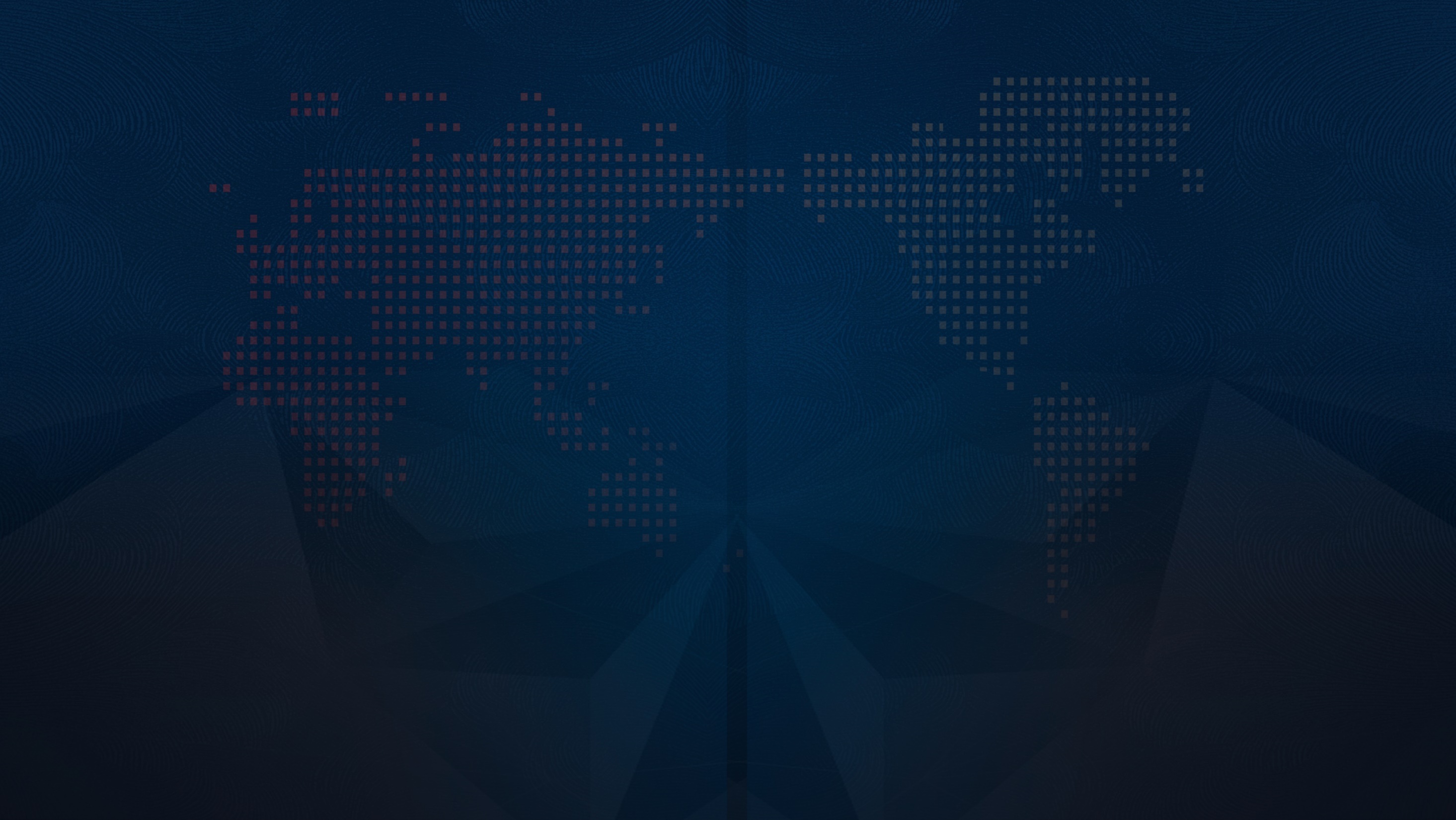 具体工作措施
05
SPECIFIC WORK MEASURES
编辑标题
编辑标题
编辑标题
编辑标题
点击文本框即可进行编辑输入相关内容点击文本框即可进行编辑输入相关内容点击文本框即可进行编辑输入相关内容
点击文本框即可进行编辑输入相关内容点击文本框即可进行编辑输入相关内容
点击文本框即可进行编辑输入相关内容点击文本框即可进行编辑输入相关内容
点击文本框即可进行编辑输入相关内容点击文本框即可进行编辑输入相关内容
点击文本框即可进行编辑输入相关内容点击文本框即可进行编辑输入相关内容
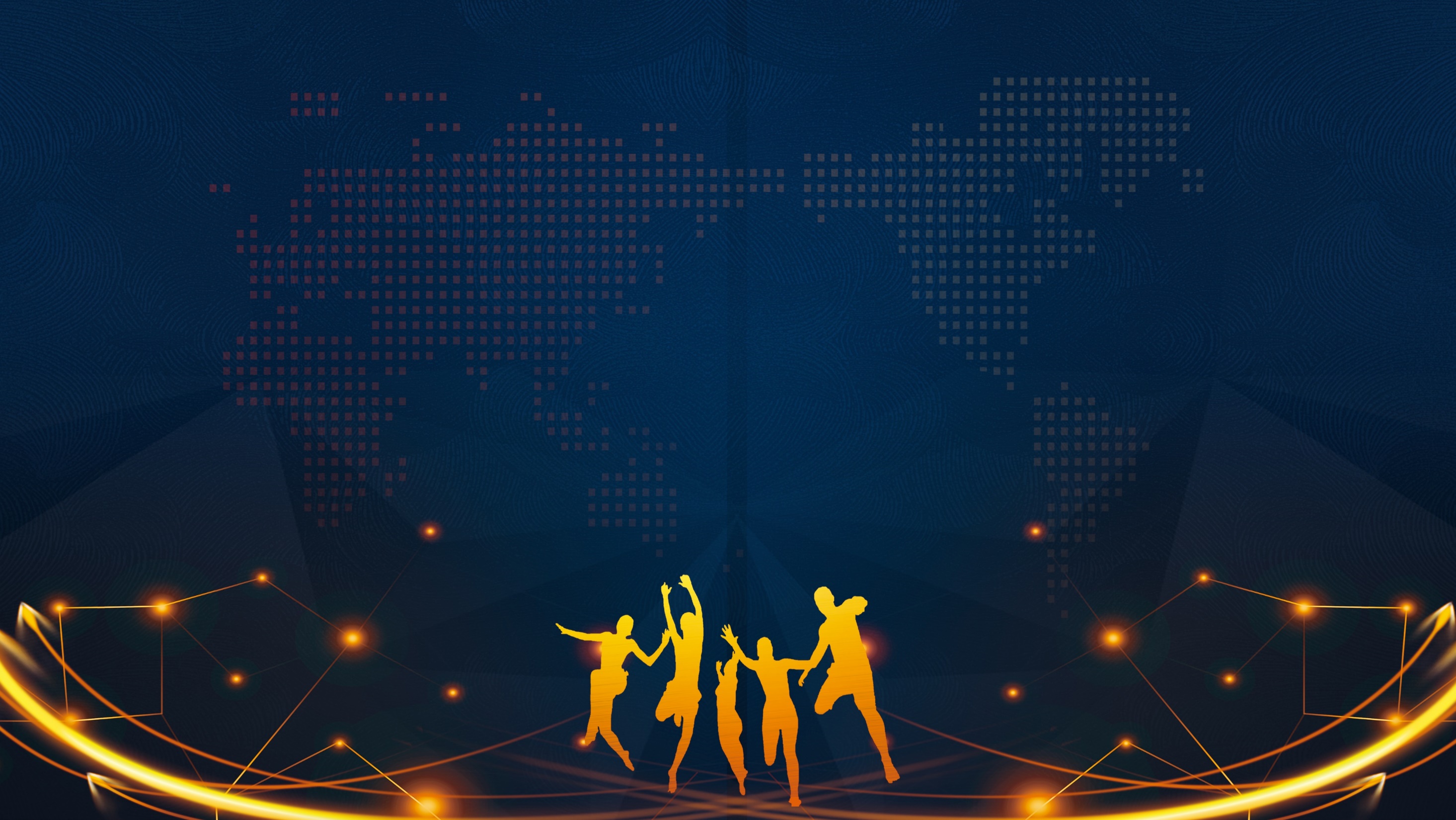 汇报完毕
THANK YOU